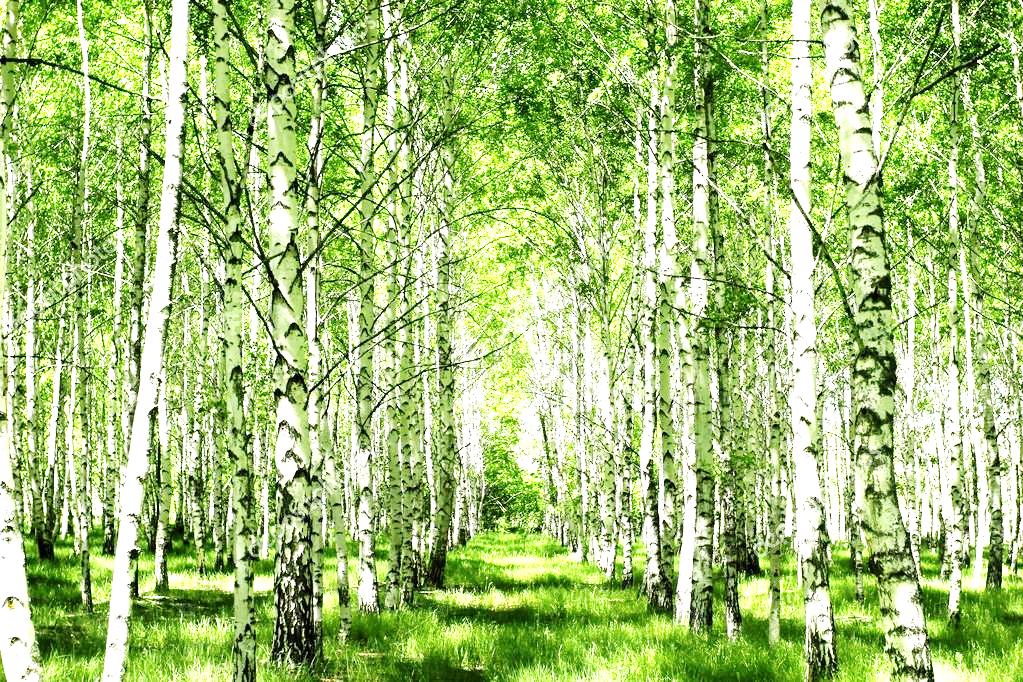 Мероприятия по озеленению пришкольного участка
 в рамках Всероссийской осенней акции «Живи, лес!»
классный рук-ль: Назарова Кристина Павловна и обучающиеся 9-х классов 
МБОУ «Школа № 7 для обучающихся с ОВЗ»
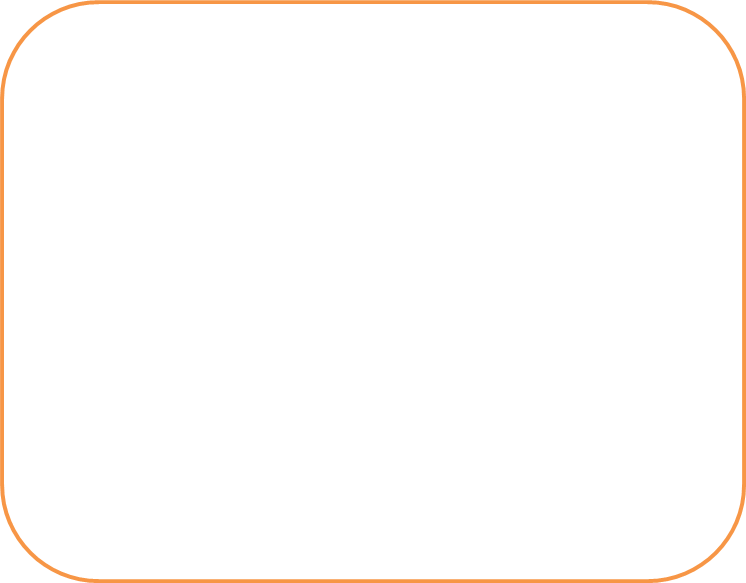 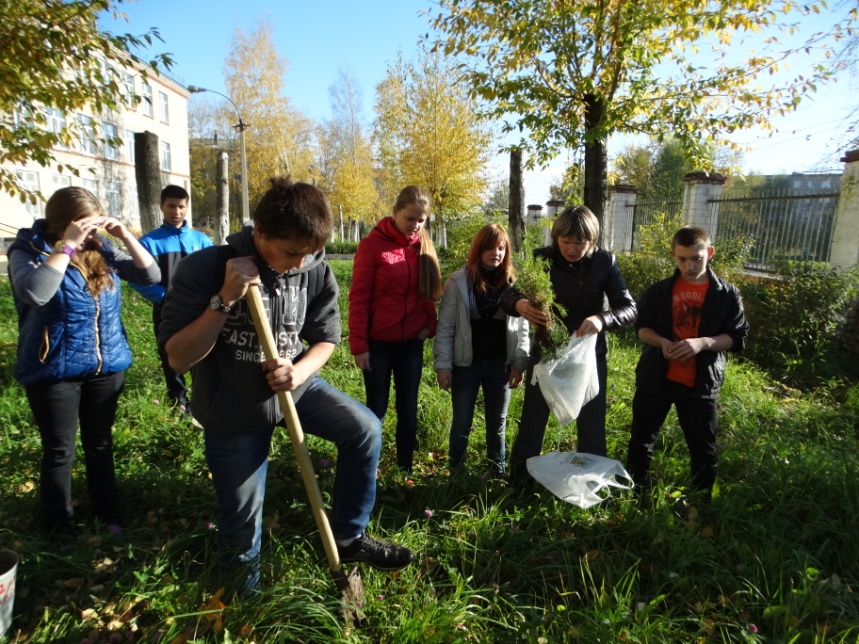 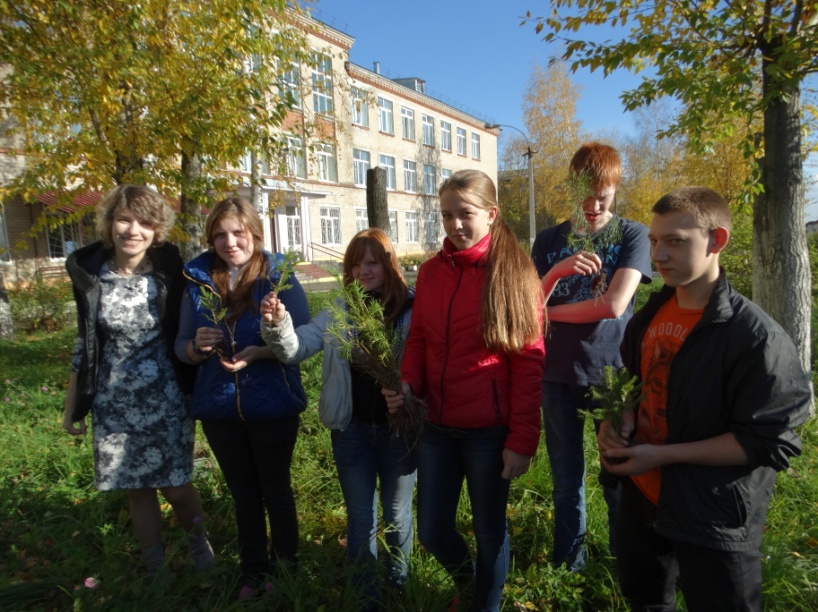 В рамках сотрудничества с лесничеством г. Березники на территории школы было высажено 10 саженцев (5 саженцев сосны и 5 саженцев ели)
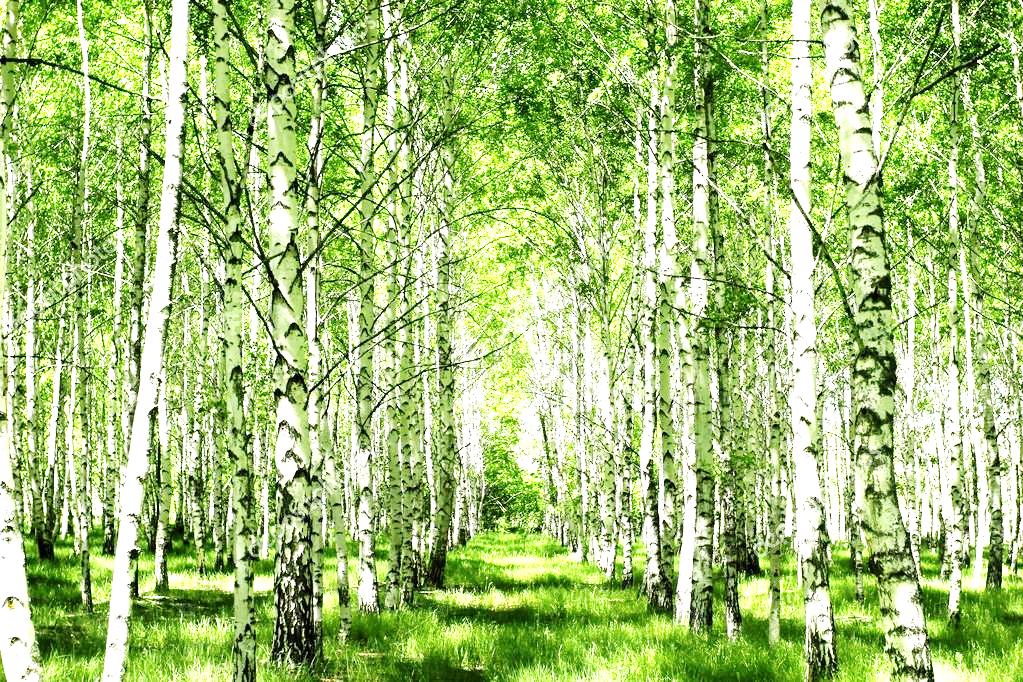 Мероприятия по озеленению пришкольного участка
 в рамках Всероссийской осенней акции «Живи, лес!»
классный рук-ль: Назарова Кристина Павловна и обучающиеся 9-х классов 
МБОУ «Школа № 7 для обучающихся с ОВЗ»
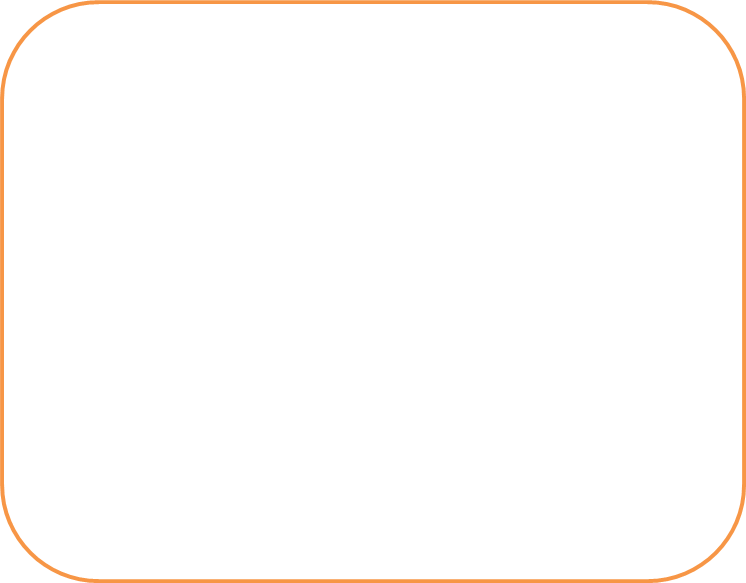 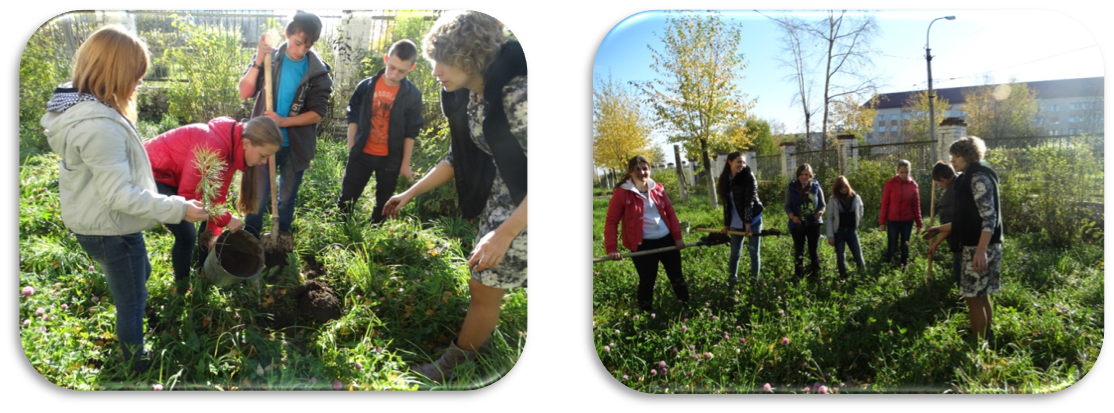 Учащиеся с огромным желанием откликнулись на Всероссийскую акцию
 «Живи, лес!» и бережно ухаживают за молодыми деревьями.
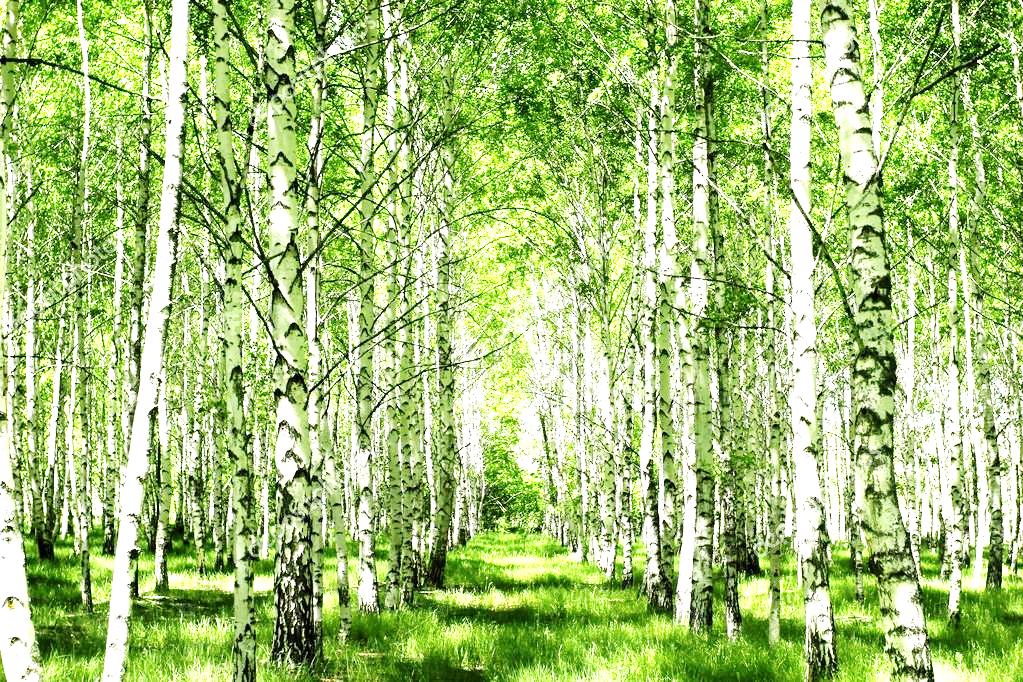 Мероприятия по озеленению пришкольного участка
 в рамках Всероссийской осенней акции «Живи, лес!»
классный рук-ль: Назарова Кристина Павловна и обучающиеся 9-х классов 
МБОУ «Школа № 7 для обучающихся с ОВЗ»
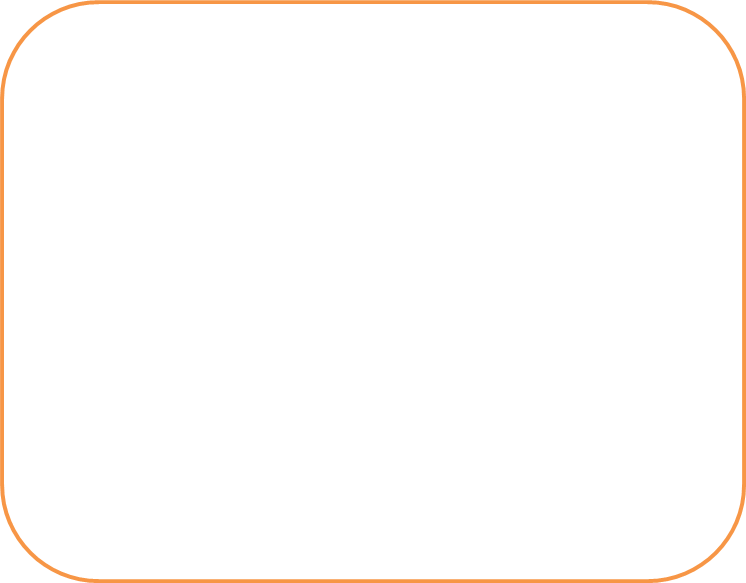 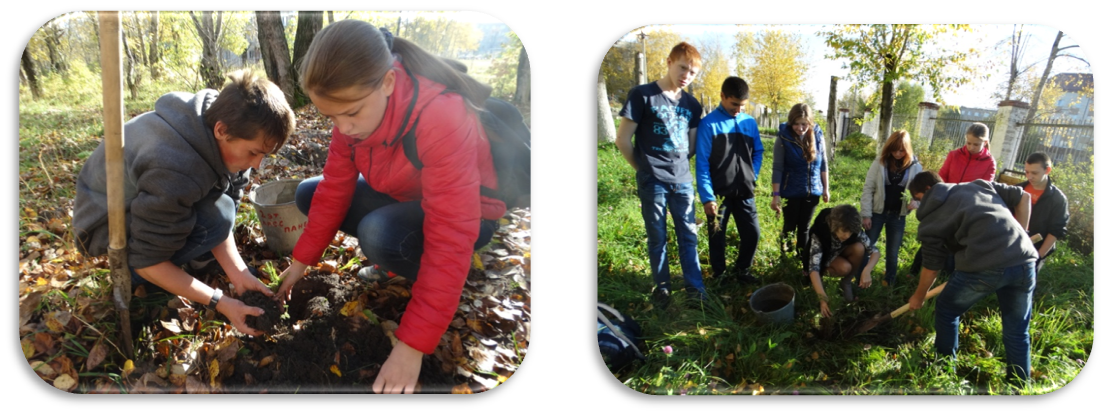